*
Lecture 5
PHP Basics
* Course logo spider web photograph from Morguefile openstock photograph by Gabor Karpati, Hungary.
Learn PHP in 5 easy steps!(people who try to get views on their articles HATE THIS!)
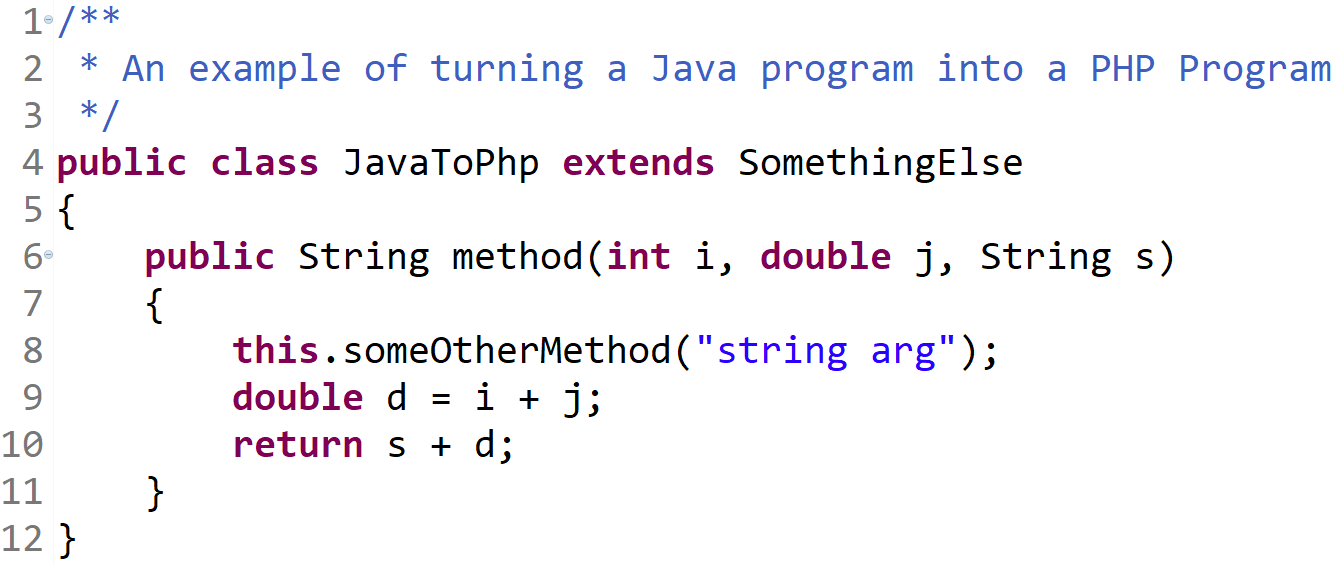 1/26/2018
Slide 2
CSU CT 310 Web Development ©Ross Beveridge & Jaime Ruiz
Put dollar signs in front of variables.
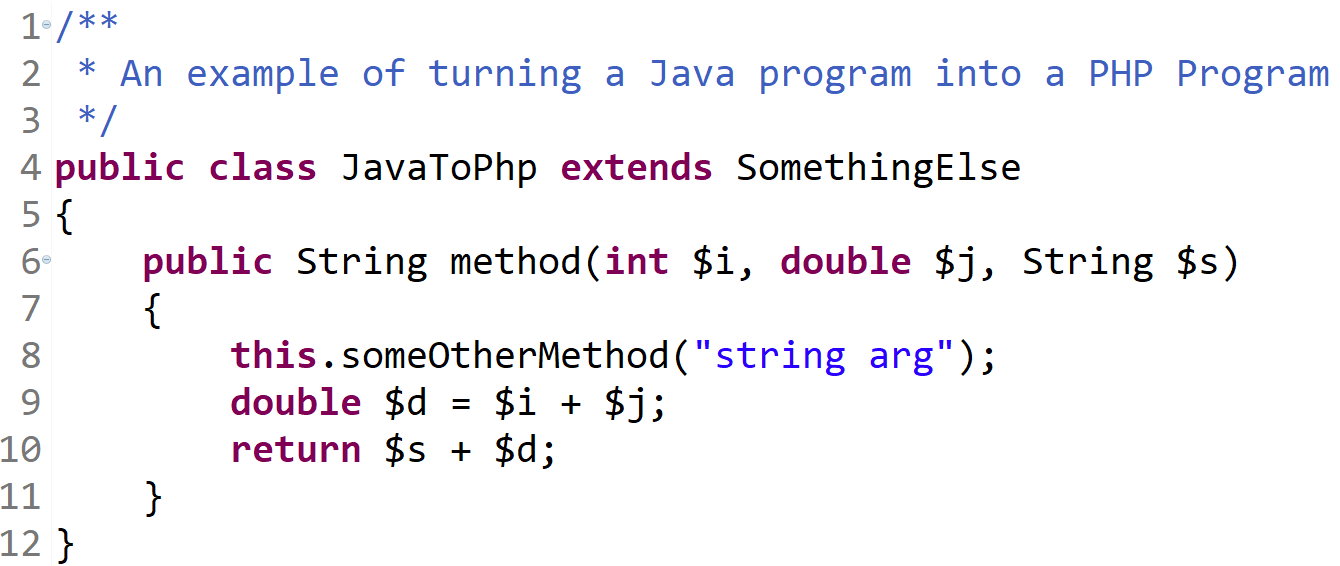 1/26/2018
Slide 3
CSU CT 310 Web Development ©Ross Beveridge & Jaime Ruiz
Change String Concatenation Operators
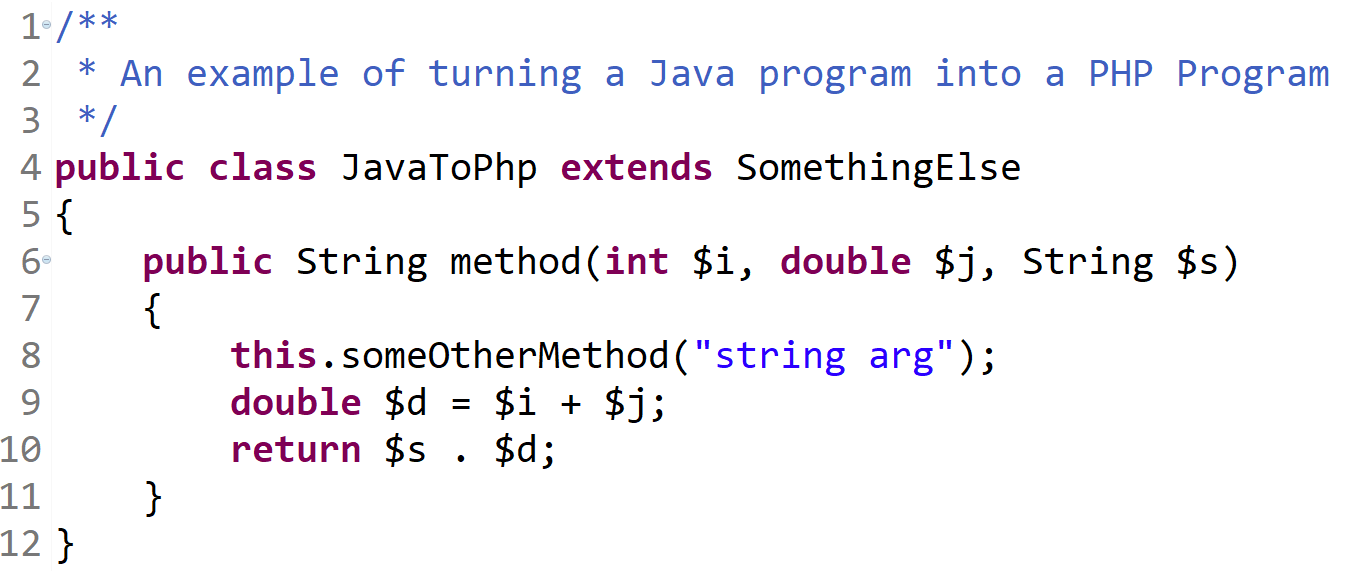 1/26/2018
Slide 4
CSU CT 310 Web Development ©Ross Beveridge & Jaime Ruiz
Remove Types
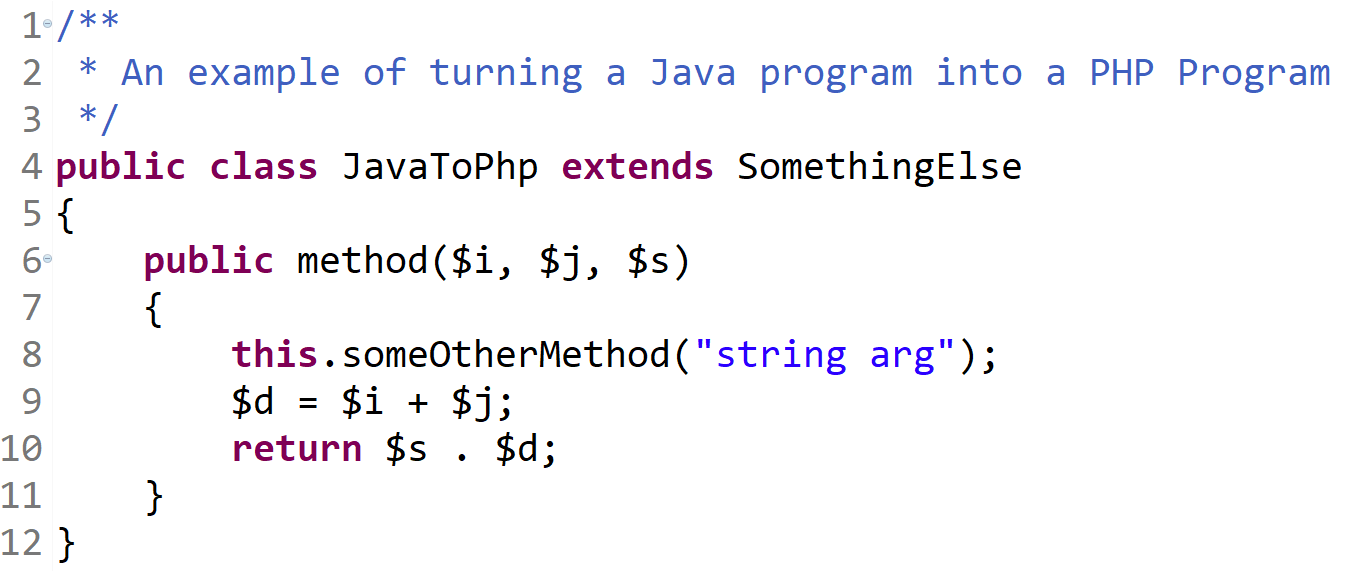 1/26/2018
Slide 5
CSU CT 310 Web Development ©Ross Beveridge & Jaime Ruiz
Call a function a function
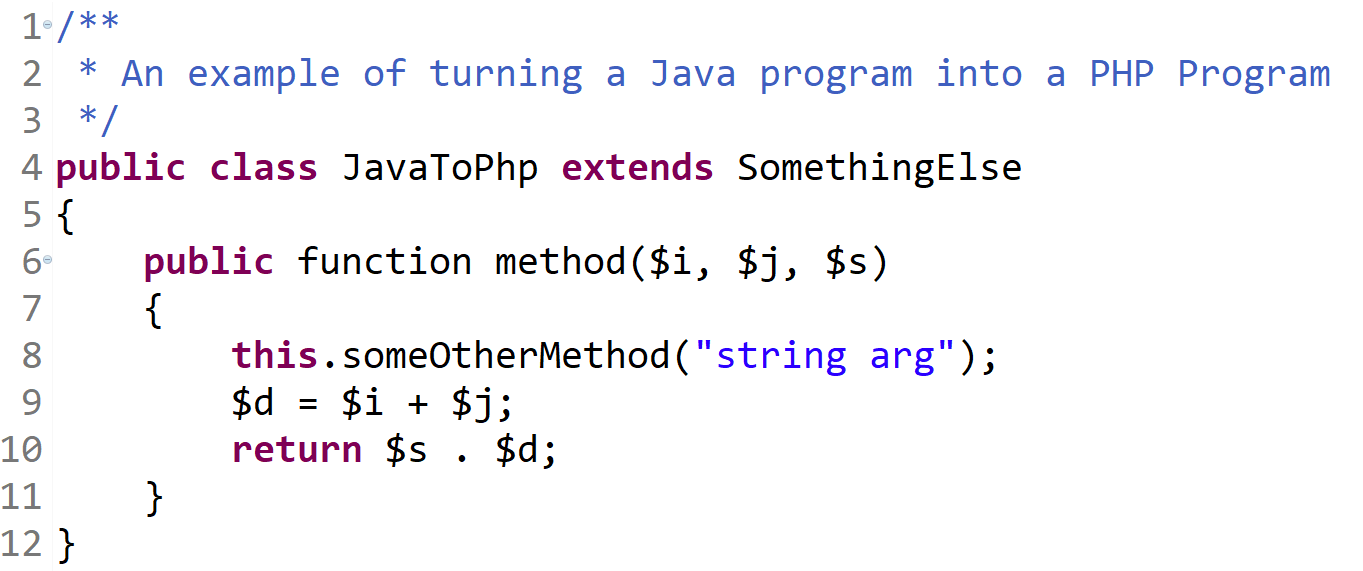 1/26/2018
Slide 6
CSU CT 310 Web Development ©Ross Beveridge & Jaime Ruiz
Change function call punctuation
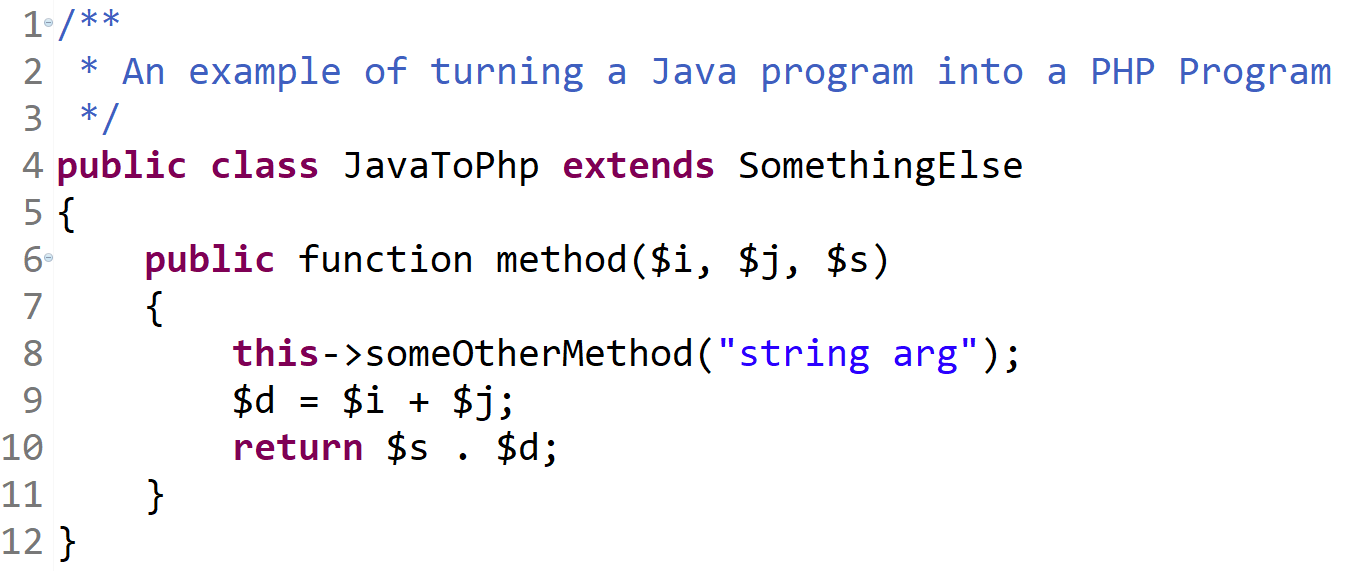 1/26/2018
Slide 7
CSU CT 310 Web Development ©Ross Beveridge & Jaime Ruiz
Example – 00
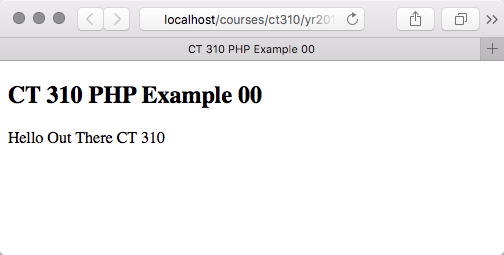 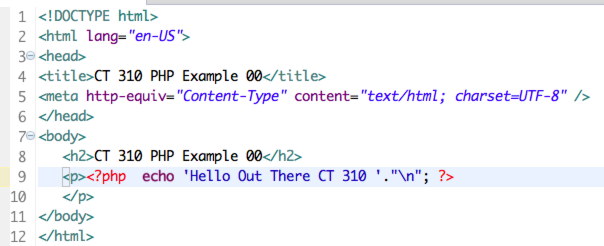 1/23/2018
Slide 8
CSU CT 310 Web Development ©Ross Beveridge & Jaime Ruiz
Basics
Server runs all .php files through PHP interpreter before sending to client
Special language constructs
pretend to be functions
These include
print, echo, include, require, return, exit, array
<?php
	print “Hello World!”;
?>
Vs.
<?
	print “Hello World!”;
?>
1/23/2018
Slide 9
CSU CT 310 Web Development ©Ross Beveridge & Jaime Ruiz
Echo, Print, Comments
echo and print both output strings
echo allows for multiple parameters to be passed
print acts more like a function and only allows one
// and # comment out single lines
/* blah blah */ comment out blocks of text
1/23/2018
CSU CT 310 Web Development ©Ross Beveridge & Jaime Ruiz
Slide 10
PHP Variables
Start with $ - always!
Case sensitive, and can contain letters, underscores and numbers
$exNumText, $1_exNumText, $_1exNumText, $_exNumText
No type declarations are needed
Automatic type conversion
Automatic substitution, except in ‘ ‘
1/23/2018
Slide 11
CSU CT 310 Web Development ©Ross Beveridge & Jaime Ruiz
Include()
Interpreter drops out of PHP mode when processing included files, then drops back in when it’s done
<?php
	echo “Sometimes I like to play with “;
	include (‘dogs.php’);
	echo “.”;
?>
Outputs:
	Sometimes I like to play with dogs more than cats.
The processor runs it like:
<?php
	echo “Sometimes I like to play with ”;
?>
<?php
	echo “dogs more than cats”;
?>
<?php
	echo “.”;
?>
1/23/2018
Slide 12
CSU CT 310 Web Development ©Ross Beveridge & Jaime Ruiz
Example 01
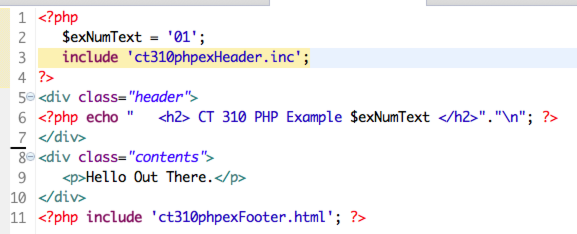 This example introduces:
The use of a variable
The use of include files
Most important, dynamic content!
1/23/2018
Slide 13
CSU CT 310 Web Development ©Ross Beveridge & Jaime Ruiz
Header and Footer
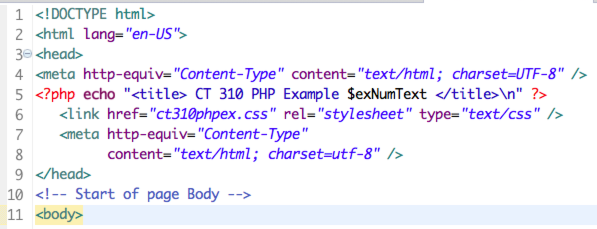 Reuse Common Components
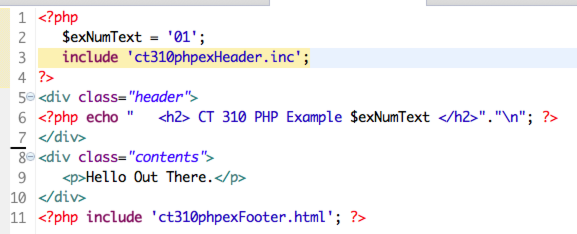 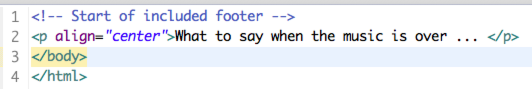 1/23/2018
Slide 14
CSU CT 310 Web Development ©Ross Beveridge & Jaime Ruiz
HTML for Example 01
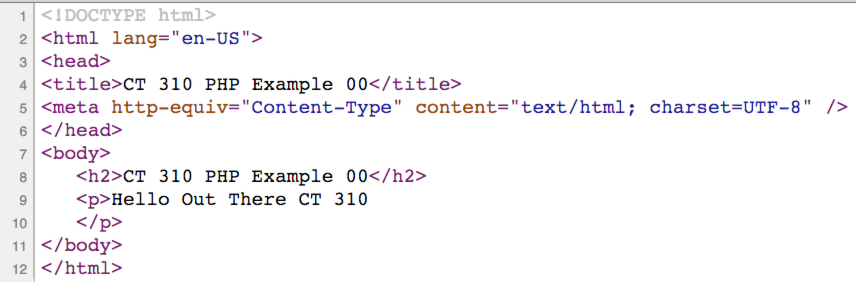 At the risk of being repetitive: from a client browser perspective there is no such thing as PHP.
CSU CT 310 Web Development ©Ross Beveridge & Jaime Ruiz
1/23/2018
Slide 15
Keep your style !
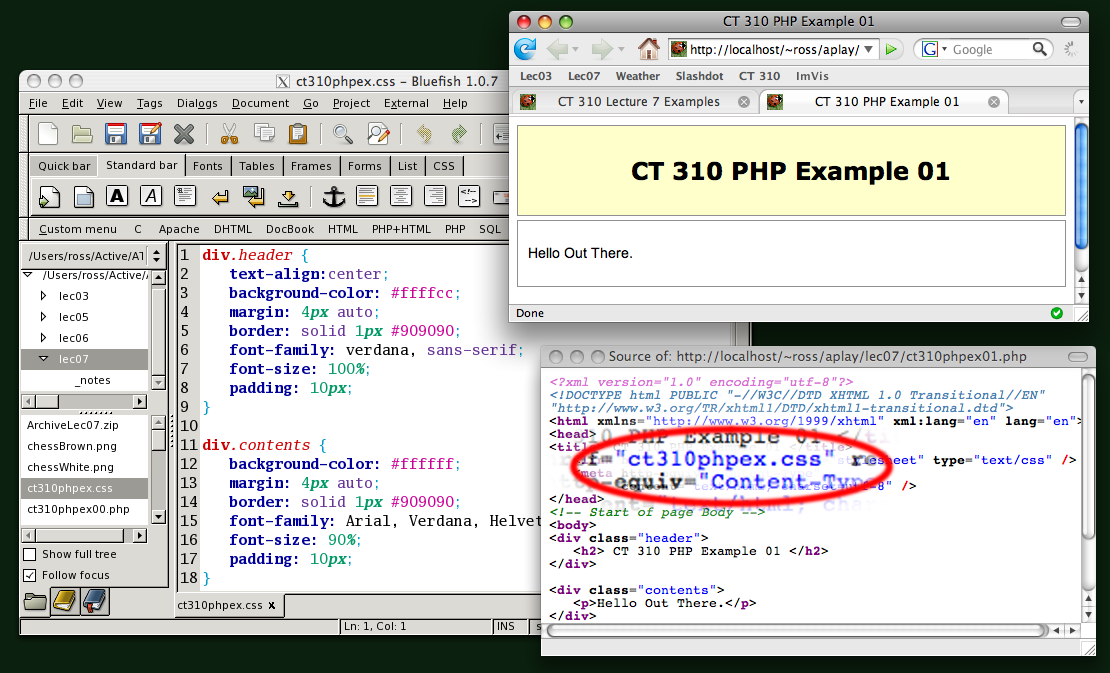 Note: this is a ‘vintage slide’ showing older xml header and Bluefish editor.
1/23/2018
Slide 16
CSU CT 310 Web Development ©Ross Beveridge & Jaime Ruiz
Date() & Other Functions
Functions are not case sensitive
They ignore whitespace
Date allows for several variables to be passed for different formats
Explicitly set the time zone
date_default_timezone_set('America/Denver');
For a complete list of arguments
http://us3.php.net/manual/en/function.date.php
1/23/2018
Slide 17
CSU CT 310 Web Development ©Ross Beveridge & Jaime Ruiz
Example 02
1/23/2018
Slide 18
CSU CT 310 Web Development ©Ross Beveridge & Jaime Ruiz
Heavy Reliance on echo
Note large PHP block, single quotes, double quote new lines in this example.
HTML new line
Double quote
Function call
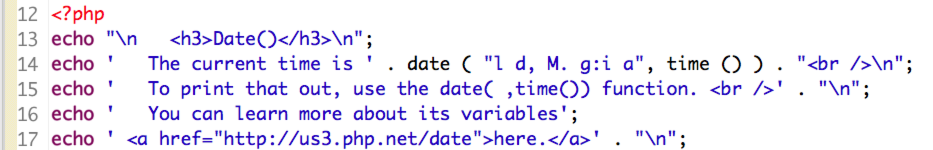 Leading Space
String Concatenation
New line
You must master control of all these interacting features.  Must you always use them – next slide.
1/23/2018
Slide 19
CSU CT 310 Web Development ©Ross Beveridge & Jaime Ruiz
Example 02 Clean
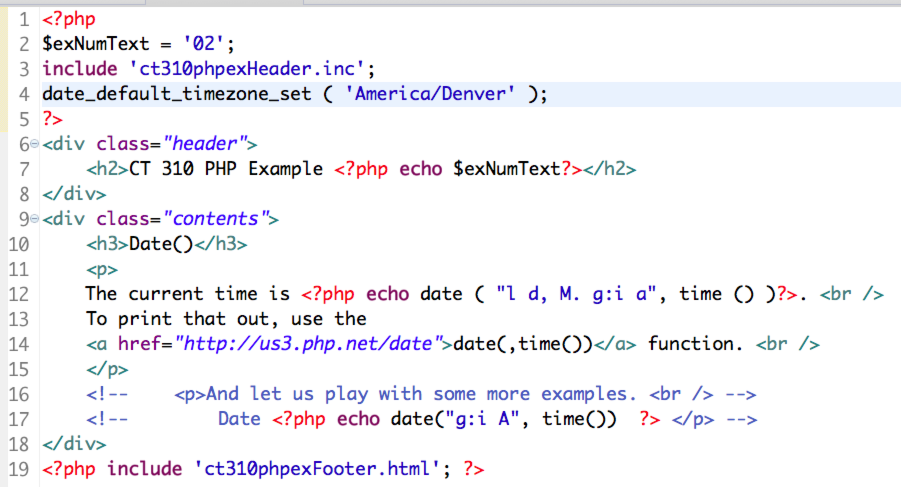 I am strongly moving toward this more sparing use of PHP, but be aware and able to use both styles.
1/23/2018
Slide 20
CSU CT 310 Web Development ©Ross Beveridge & Jaime Ruiz
Example 02 Cleaner
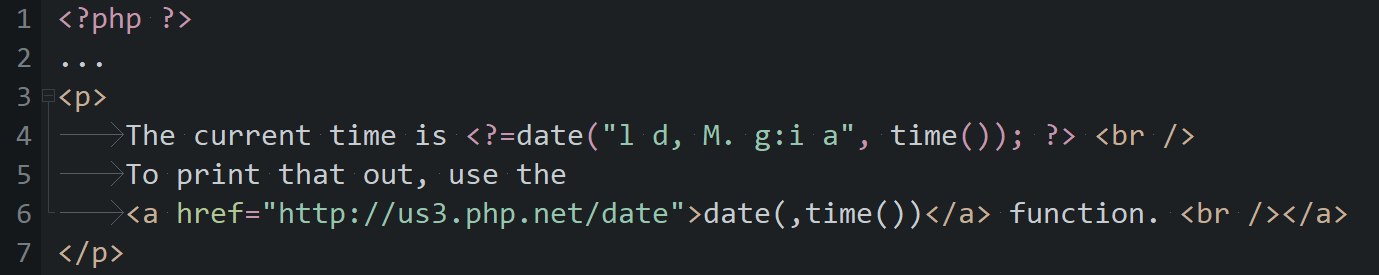 1/26/2018
Slide 21
CSU CT 310 Web Development ©Ross Beveridge & Jaime Ruiz